RTA Board of Trustees
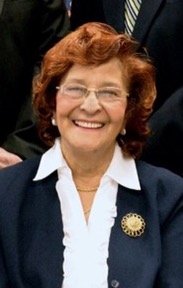 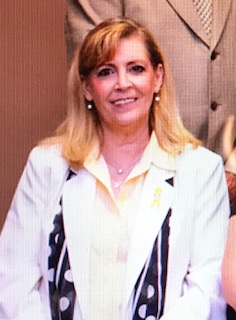 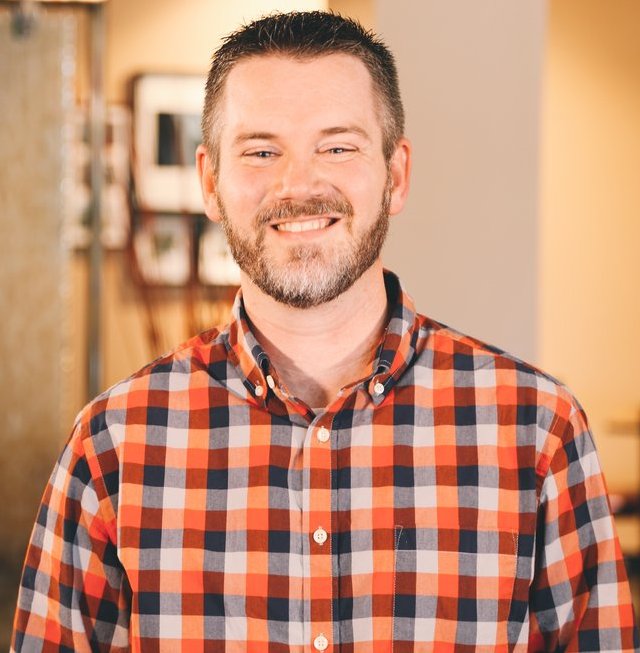 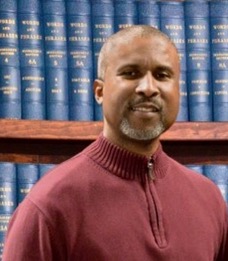 President – Brad Taylor
Joan Davis
Vice-President – Michael Hayden
Holly Rex
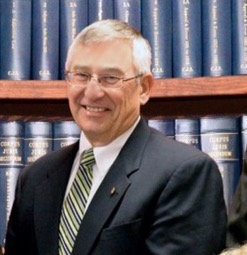 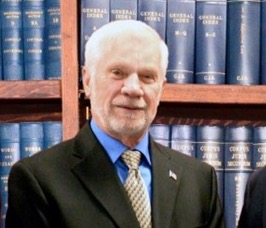 Past President - Richard Schroeder
Past President – Dick Accountius